Шта смо научили у 4. разреду из математике?
Стотине и десетице прве хиљаде
1 стотина или сто
2 стотине или двјеста 
3 стотине или триста
4 стотине или четиристо
5 стотина или петсто
6 стотина или шестсто
7 стотина или седамсто
8 стотина или осамсто
9 стотина или деветсто
10 стотина или хиљада
Десетице седме стотине су:
610, 620, 630, 640, 650, 660, 670, 680, 690, 700.

Бројеве можемо писати и ријечима:
502 – петсто (и) два или пет стотина (и) два
313 – триста (и) тринаест или три стотине (и) тринаест

Бројеви прве стотине су: 1, 2, 3 ... 98, 99, 100.
Бројеви друге стотине су: 101, 102, 103 ... 198, 199, 200.
Римске цифре



За записивање римских бројева користе се римске цифре. Римски број се пише по принципу додавања – дописивања броја здесна и одузимања – дописивања броја слијева.
Римске цифре I и X могу се употријебити једанпут, два пута или три пута и додавати здесна цифри веће вриједности, али се могу одузимати (дописивати слијева) само једанпут од цифре веће вриједности.
VIII – осам	IIX – осам	
IX – девет	VIIII – девет
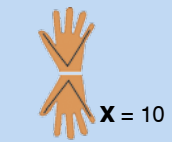 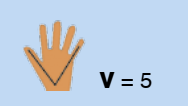 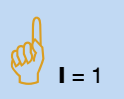 Поред цифара I, V, X, користе се као цифре и нека слова латинице:
L = 50	C = 100	   D = 500     M = 1000
Цифре I, X, C, M су основне цифре и могу се понављати највише три пута, док се цифре I, X, C испред цифара већих вриједности могу писати само једанпут.
Цифре V, L, D су помоћне и не могу се понављати.
Мјерење и мјере
МЕТАР је основна јединица за мјерење дужине.
1  m


1 m = 10 dm		1 cm = 10 mm
1 dm = 10 cm		1 dm = 10 cm = 100 mm
1 m = 10 dm = 100 cm	1 m = 10 dm = 100 cm = 1000 mm                                
                            1 km = 1000 m
мјерни број
јединица мјере
Својства комутативности и асоцијативности




Једначине са сабирањем и одузимањем
Ако је:
непознат сабирак – од збира одузимамо познати сабирак,
непознат умањеник – сабирамо разлику и умањилац,
непознат умањилац – од умањеника одузимамо разлику.
а + b = b + a
комутативност сабирања
(a + b) + c = a + (b + c)
асоцијативност сабирања
Геоматрија
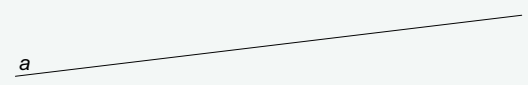 права „а“
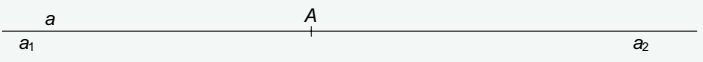 полуправе „Аа1 и Аа2 “
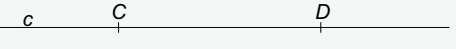 дуж CD
a
a
паралелне
праве
нормалне
праве
b
A
b
Крива затворена линија се назива КРУЖНИЦА или КРУЖНА ЛИНИЈА. 
Геометријска фигура која се састоји од кружнице и дијела равни који она обухвата назива се КРУГ.
кружница
круг
полупречник (радијус)
центар
пречник
Врсте углова




Четвороуглови
E
A
C
O
F
M
N
M
N
Писмено сабирање и одузимање



Писмено множење и дијељење
1
1
1
1
4
1
2
Изрази са три операције
700 : 7 + 5· 9 = 100 + 45 = 145


Изрази са заградама
30 · (50 – 43) = 30 · 7 = 210
1. дијељење
2. множење
3. сабирање